PLANEJAMENTO DAS DEMANDAS ORÇAMENTO 2022 - UFSCar
Apresentação:
		            Pró-Reitoria de Administração – ProAd


					São Carlos, 18 de fevereiro de 2022.
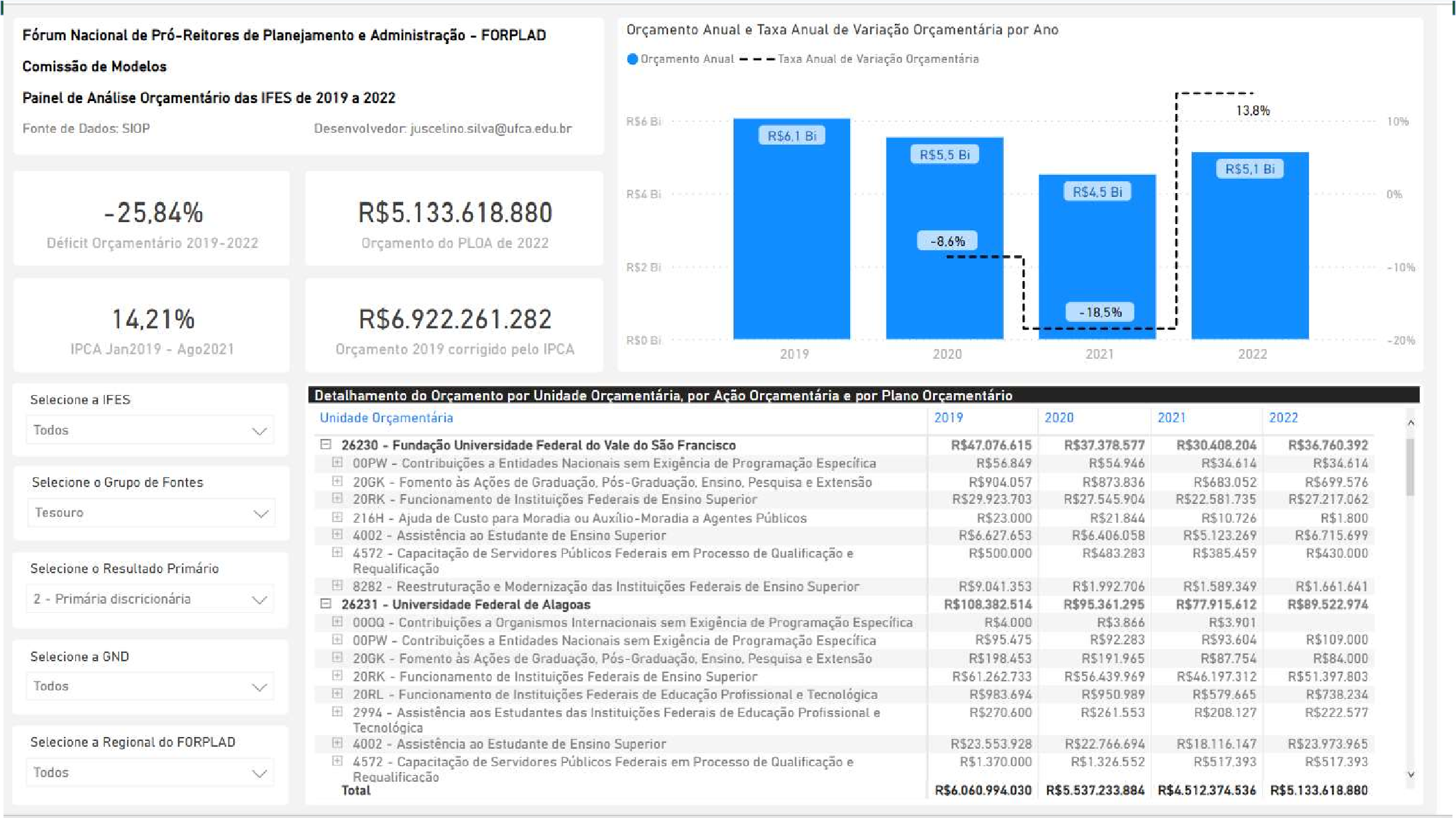 Fonte SIAFI
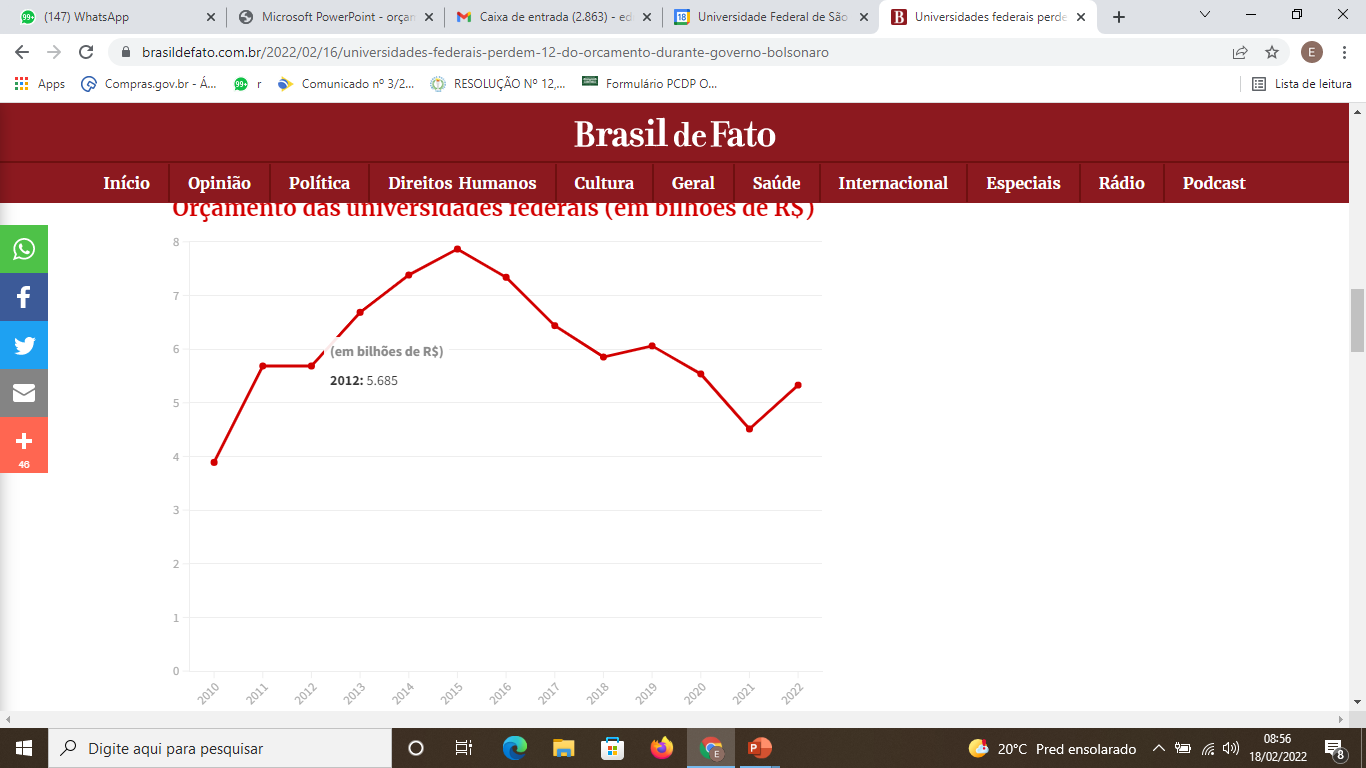 Orçamento para as universidades federais
ORÇAMENTO UFSCAR – EXERCÍCIO 2022
DEMANDAS - CUSTEIO
ORÇAMENTO X DEMANDAS - CUSTEIO - 20RK/RTN -  POR UNIDADES
ORÇAMENTO X DEMANDAS - INVESTIMENTOS
EMENDAS DISPONIBILIZADAS NA LOA 2022
RECURSOS PRÓPRIOS
Obrigada!!!